Energy, Power and Climate Change
Formulas
Wind Power
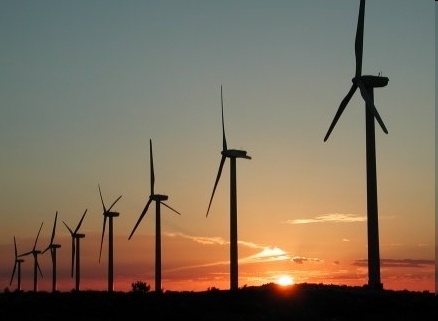 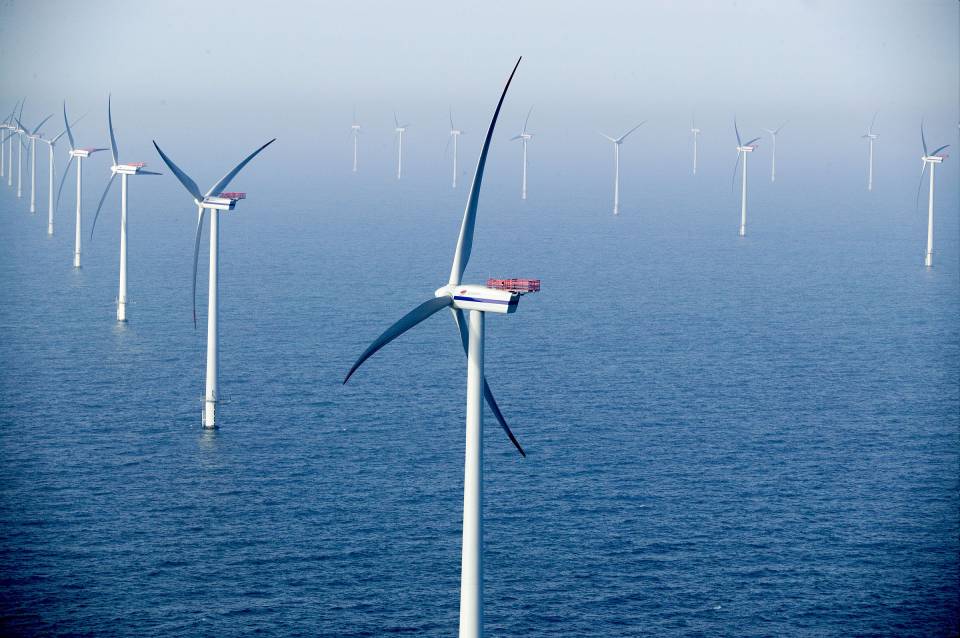 The formulas:
For wind power
A = frontal area (πr2) m2
ρ = density of air (≈1.3 kg/m3)
v = wind speed
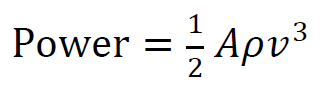 Ex – What max power can you get from a wind turbine with 8.2 m long blades when the wind speed is about 5.4 m/s on the average?  Use the density of air to be 1.2 kg/m3
2.0E4 Watts



Try this one:
What total frontal area do you need to generate 240MW in an area that has an average wind speed of 6.5 m/s? Use the density of air to be 1.2 kg/m3.  How many turbines with a radius of 35 m would you need to use in your array?
1.45E6m2, about 379 turbines
Global Warming
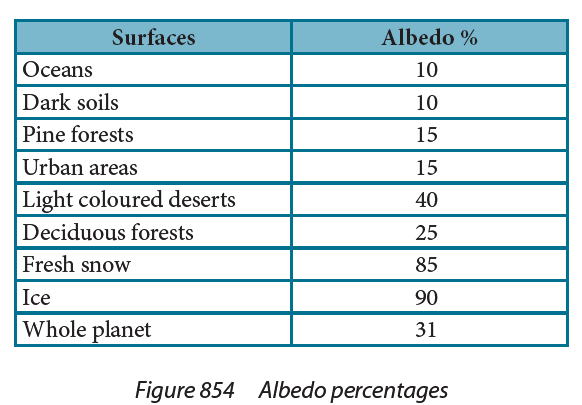 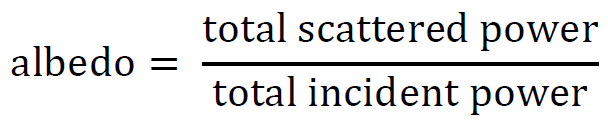 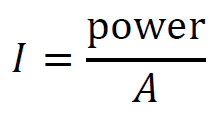 Ex – What is the power absorbed by a 235 m2 patch of fresh snow when sunlight of intensity 1030 W/m2 is shining straight down on the surface?
36kW



Try this one:
On a day when the solar constant is 1030 W/m2, how much power per square meter is reflected off into space from the oceans?  How much is absorbed?
103 W/m2    927 W/m2
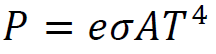 e = emissivity (0 < e < 1)
	0 – reflective, 1 - totally absorptive
σ = 5.67 x 10-8 Wm-2K-4 (Stefan-Boltzmann constant)
A = Area m2
T = Temp in K
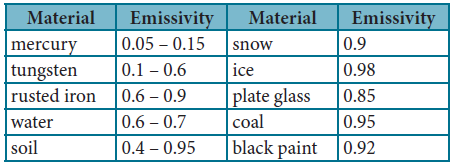 Ex – A person has a body surface temperature of about 35 oC and is in a room where the walls are at 14 oC.  If they have a surface area 2.00 m2, and an emissivity of 0.570, what is the rate of net heat lost to the room? (143 W)


Try this one:
A piece of freshly made glass (e = .85) at a temperature of 2600 K is placed in a oven at 1200 K.  If it is initially losing heat at a rate of 5900 W, what is its area? (.0028 m2)
[Speaker Notes: The emissivity of a material (usually written ε or e) is the relative ability of its surface to emit energy by radiation. It is the ratio of energy radiated by a particular material to energy radiated by a black body at the same temperature. It is a measure of a material's ability to radiate absorbed energy. A true black body would have an   while any real object would have  . Emissivity is a dimensionless quantity, so it does not have units.
In general, the duller and blacker a material is, the closer its emissivity is to 1. The more reflective a material is, the lower its emissivity. Highly polished silver has an emissivity of about 0.02.]
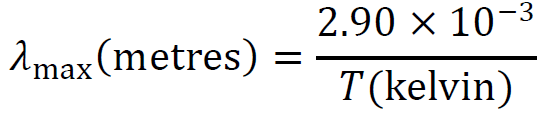 λmax
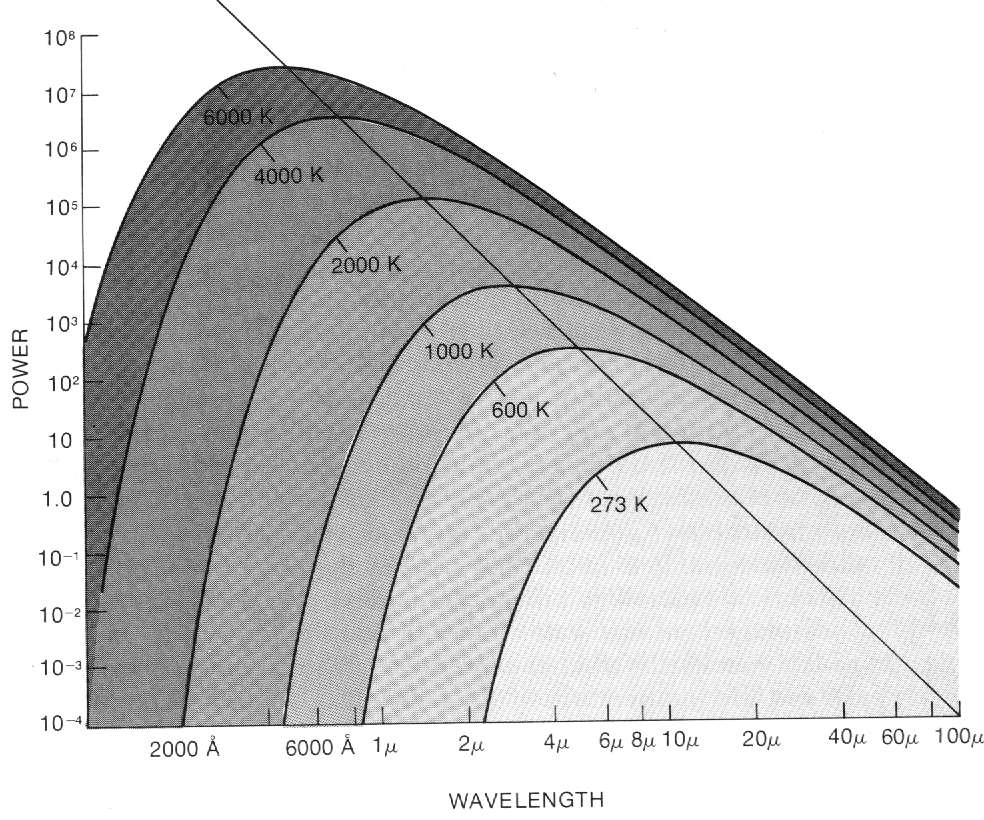 From Jay Pasachoff’s Contemporary Astronomy
Temperature and  peak Wavelength of a radiating body
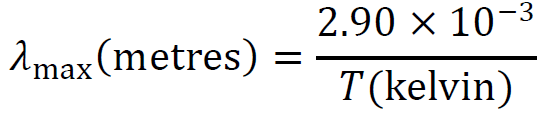 λmax = Peak black body wavelength
T = The star’s surface temperature in Kelvins
Ex:  A star has a peak black body wavelength of 501 nm.  What is its temperature? (5790 K)



What is the peak radiation of the surface of ocean water that is at 21.0 oC?